Tiết 19
Bài 15
CÁC MỎ KHOÁNG SẢN
1. Các mỏ khoáng sản
a. Khái niệm: 
- Khoáng sản: Là những khoáng vật và đá có ích được con người khai thác và sử dụng.
- Quặng: Là các nguyên tố hoá học tập trung với một tỉ lệ cao.
Vd: quặng sắt, quặng đồng, quặng bô xít... 
b. Phân loại:
Baûng phaân loaïi caùc khoaùng saûn
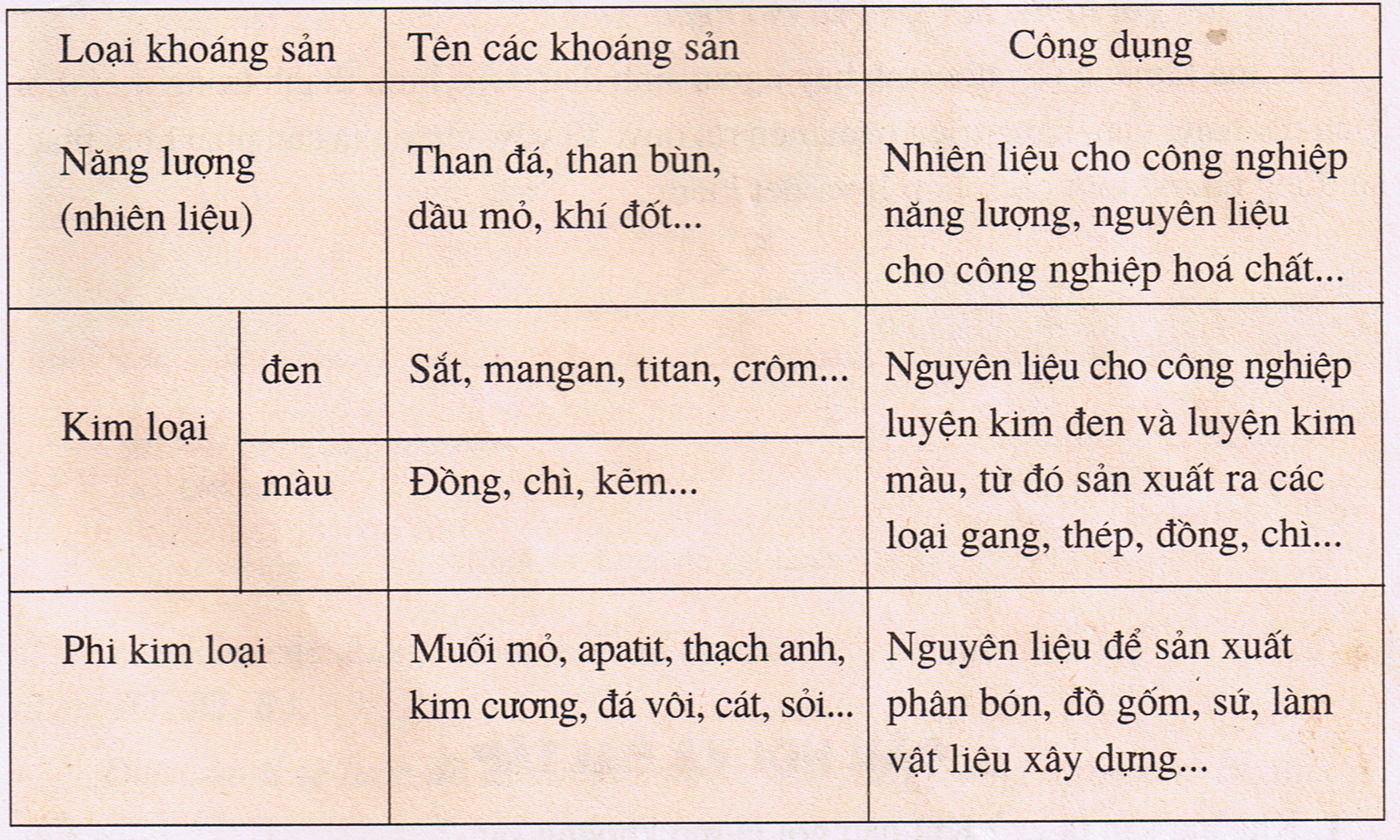 Khoáng sản phân thành mấy nhóm? Căn cứ vào đâu để phân loại?
Trình  bày  công dụng của từng nhóm, cho ví dụ.
Tiết 19
Bài 15
CÁC MỎ KHOÁNG SẢN
1. Các mỏ khoáng sản
a. Khái niệm: 
- Khoáng sản: Là những khoáng vật và đá có ích được con người khai thác và sử dụng.
- Quặng: Là các nguyên tố hoá học tập trung với một tỉ lệ cao.
Vd: quặng sắt, quặng đồng, quặng bô xít... 
b. Phân loại: Dựa vào tính chất và công dụng phân thành 3 loại:
- Khoáng sản năng lượng (nguyên liệu): than, dầu mỏ, khí đốt.
- Khoáng sản kim loại: sắt, đồng, chỡ, kẽm, thiếc, vàng, bạc, bô xít ...
Khoáng sản phi kim loại: muối mỏ, apatít, đá vôi, sét, nước khoáng...
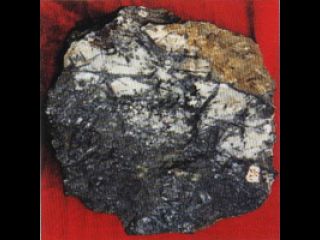 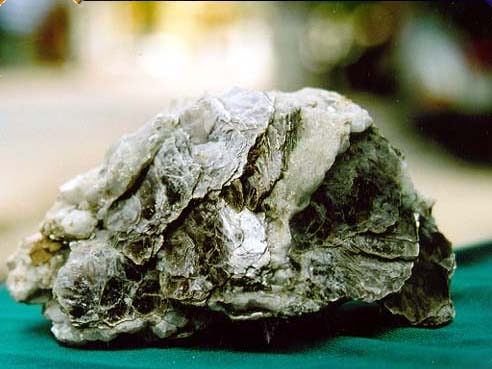 Quặng Than
Quặng Mica
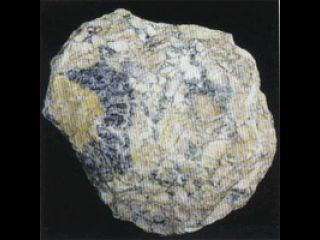 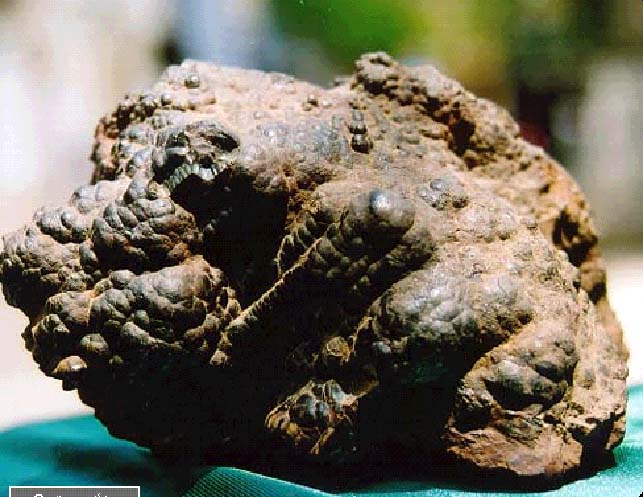 Quặng Vàng
Quặng Sắt
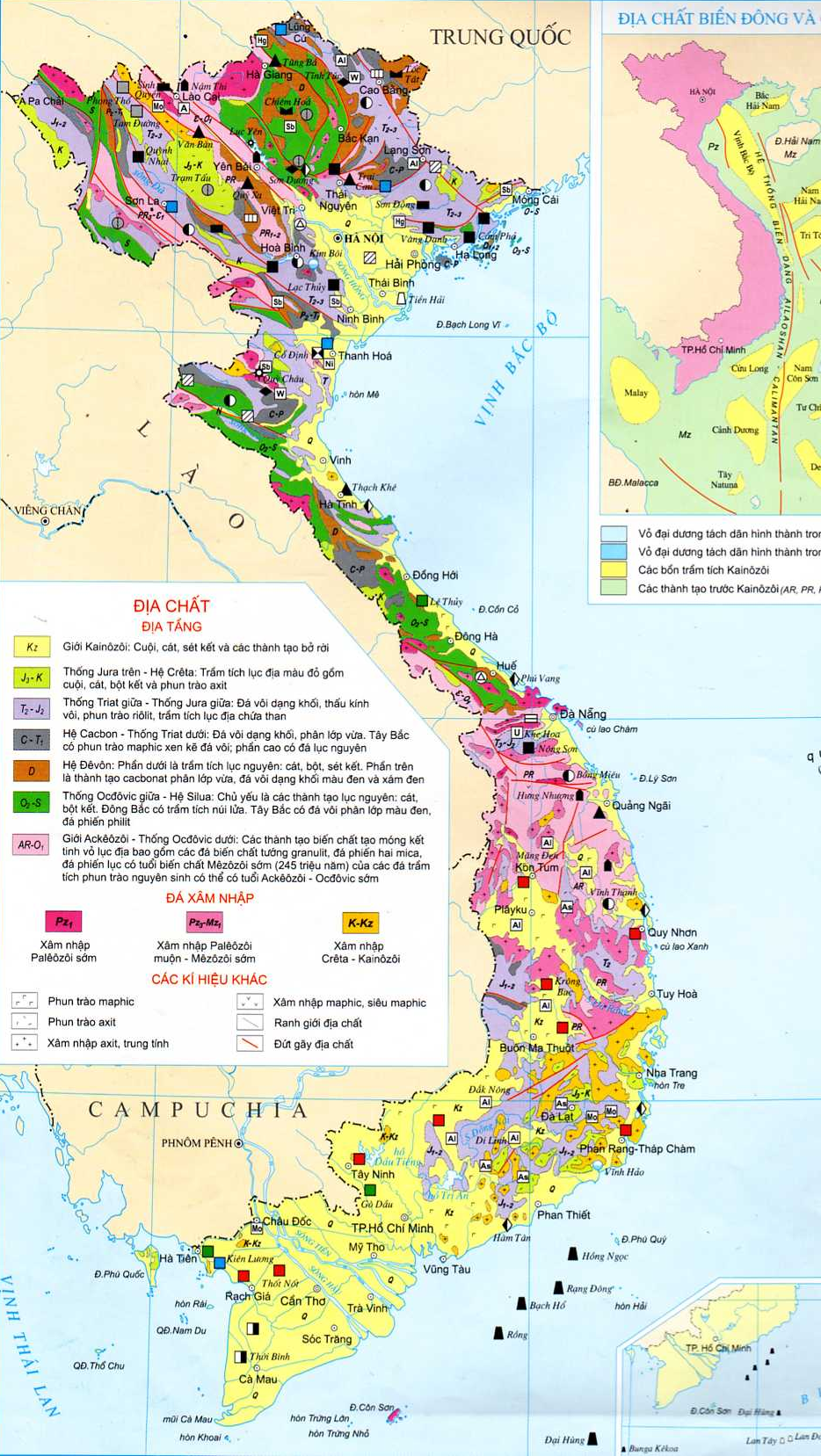 Xác định vị trí của 
một số mỏ khoáng sản.
Địa phương em có những loại khoáng sản nào?
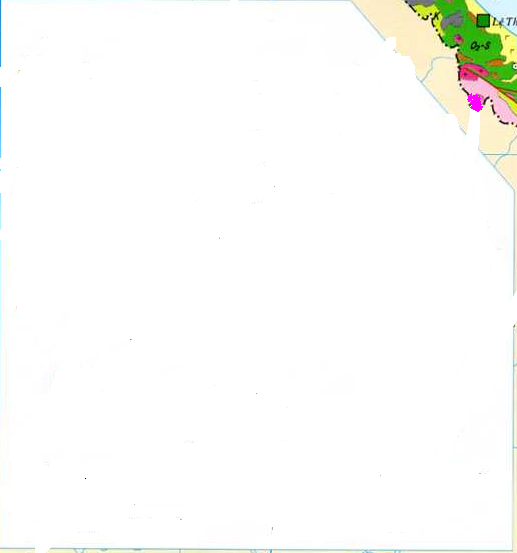 Chú Giải
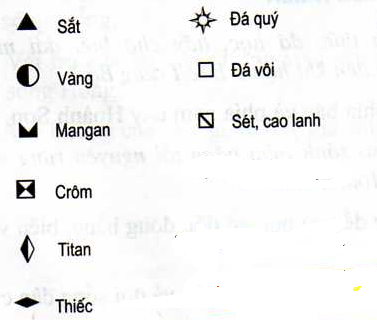 Tiết 19
Bài 15
CÁC MỎ KHOÁNG SẢN
1. Các mỏ khoáng sản
2. Các mỏ khoáng sản nội sinh và ngoại sinh
 Những nơi tập trung khoáng sản -> Mỏ khoáng sản.
Mỏ khoáng sản 
là gì?
Dựa vào nguồn gốc hình thành các mỏ khoáng sản, người ta phân thành mấy loại?
Tiết 19
Bài 15
CÁC MỎ KHOÁNG SẢN
Hoạt động nhóm
Nhóm 1, 3, 5: Nghiên cứu các đặc điểm của khoáng sản nội sinh
Nhóm 2, 4, 6: Nghiên cứu các đặc điểm của khoáng sản ngoại sinh
Là các mỏ được hình thành do mắc ma, rồi được đưa lên gần mặt đất 
    (do tác động nội lực).
Được hình thành trong một thời gian dài hàng vạn, hàng triệu năm
Đồng, chì, kẽm, thiếc, vàng, bạc...
Là những mỏ được hình thành trong quá trình tích tụ vật chất ở những chỗ trũng
(do tác động của ngoại lực).
Than, cao lanh, đá vôi...
Tiết 19
Bài 15
CÁC MỎ KHOÁNG SẢN
1. Các mỏ khoáng sản
2. Các mỏ khoáng sản nội sinh và ngoại sinh
- Những nơi tập trung khoáng sản -> Mỏ khoáng sản.
- Vấn đề khai thác, sử dụng và bảo vệ:
+ Khai thác hợp lí.
+ Sử dụng tiết kiệm và hiệu quả.
+ 90% mỏ sắt được hình thành cách đây 500 - 600 triệu năm.
+ Than hình thành cách đây 230 - 280 triệu năm, 140 - 195 triệu năm. 
+ Dầu mỏ từ xác sinh vật chuyển thành cách đây 2 - 5 triệu năm.
Cần khai thác, sử dụng và bảo vệ tài nguyên 
khoáng sản như thế nào?
Hình ảnh về sử dụng khoáng sản
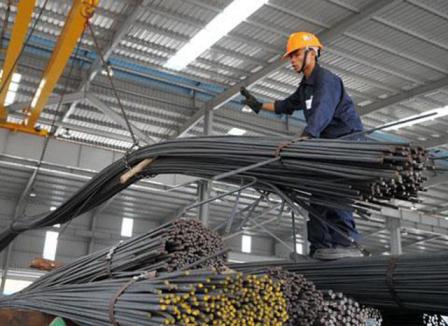 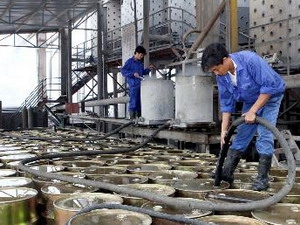 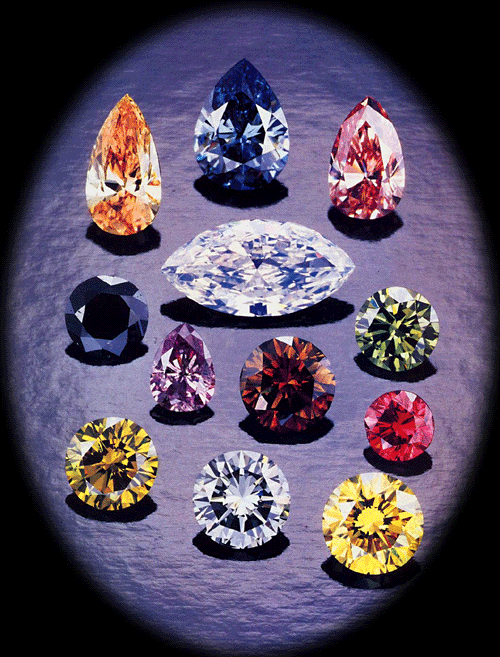 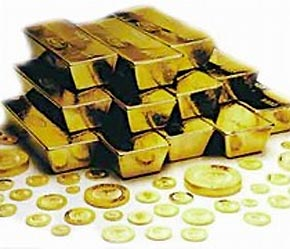 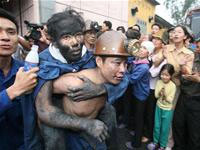 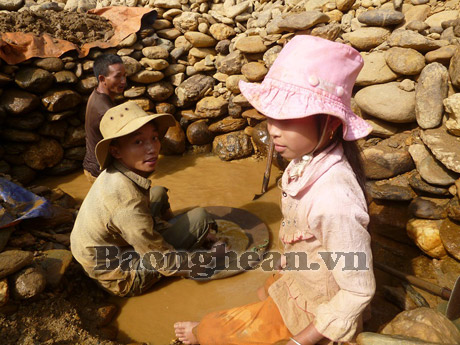 Cứu người bị thương do sập hầm
Khai thác vàng trái phép
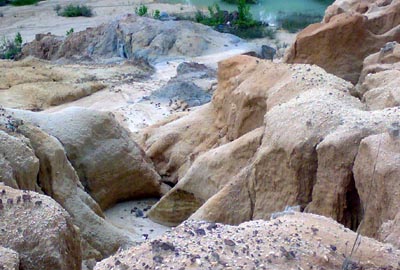 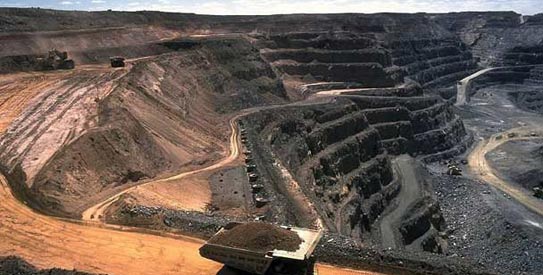 Ô nhiễm môi trường
Bãi đất sau khi khai thác vàng
Bài tập: Hãy hoàn thiện sơ đồ sau:
Sơ đồ các loại khoáng sản
Các loại khoáng sản
Phi kim loại
KL màu
Than, dầu mỏ, 
khí đốt,…
Sản xuất phân bón, 
đồ gốm ,sứ, 
vật liệu xây dựng
Bài tập: Hãy hoàn thiện sơ đồ sau:
Sơ đồ các loại khoáng sản
Các loại khoáng sản
Năng lượng
Kim loại
Phi kim loại
KL đen
KL màu
Than, dầu mỏ, 
khí đốt,…
Muối mỏ, apatit,
 đá vôi, cát
Mangan,
titan, sắt…
Đồng ,chì, 
kẽm,vàng…
Công nghiệp
năng lượng ,
 hoá chất
Công nghiệp luyện kimđen, 
CN luyện kim màu,
-> sản xuất gang thép
Sản xuất phân bón, 
đồ gốm ,sứ, 
vật liệu xây dựng